Des articlesun ou une
un
une
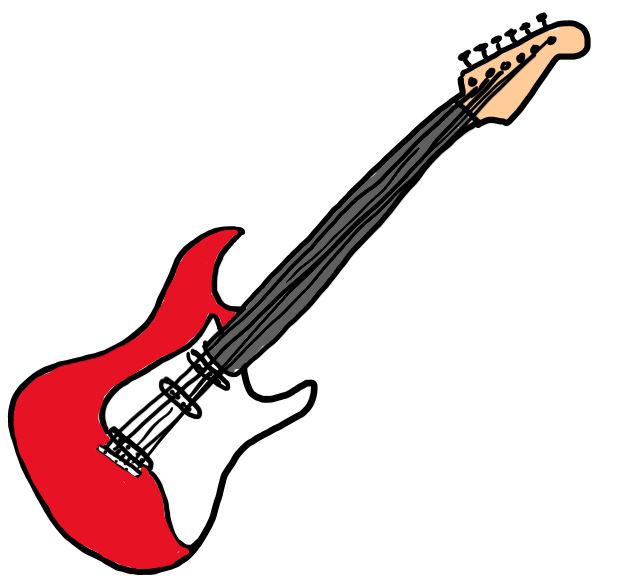 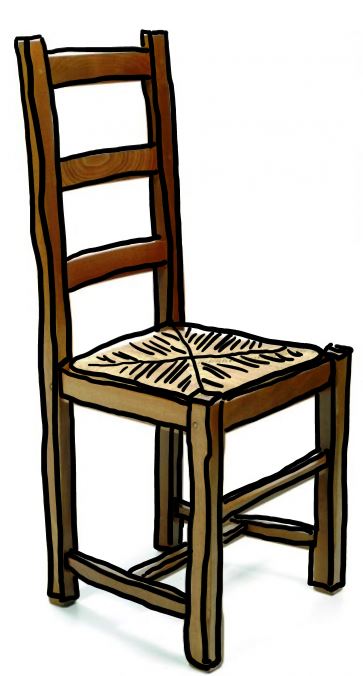 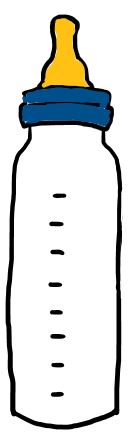 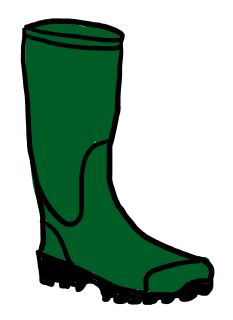 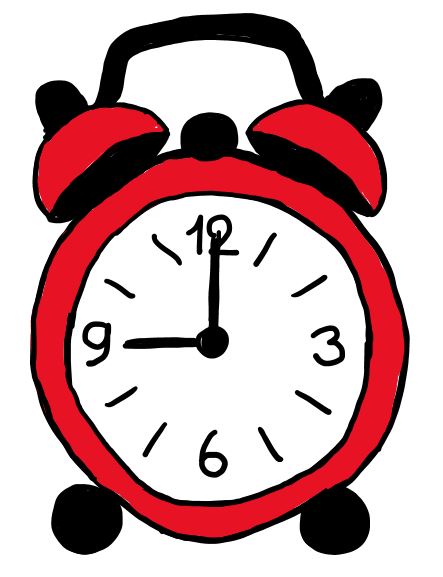 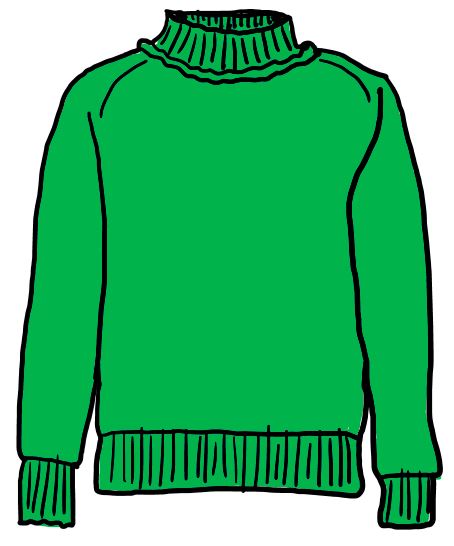 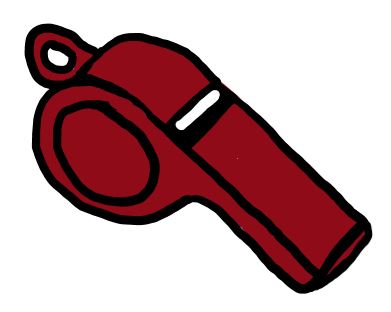 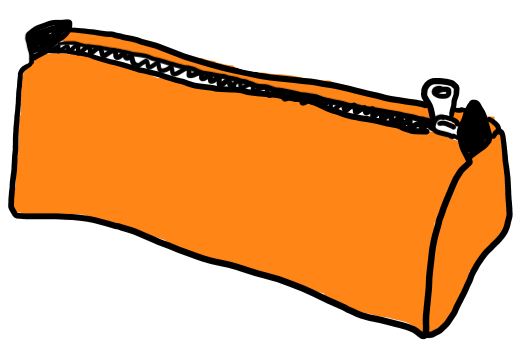 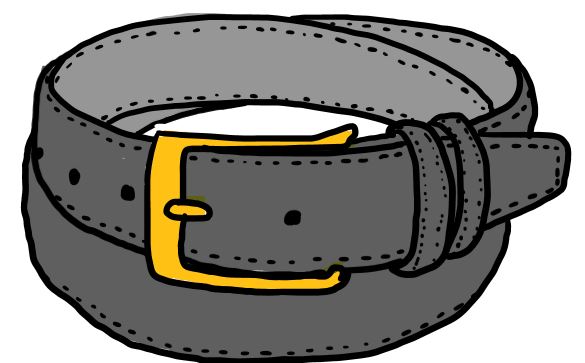 J’écris « un » ou « une » ?
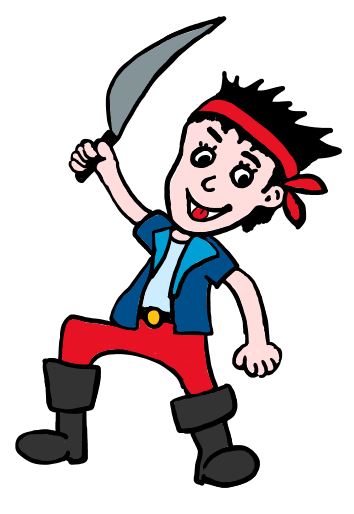 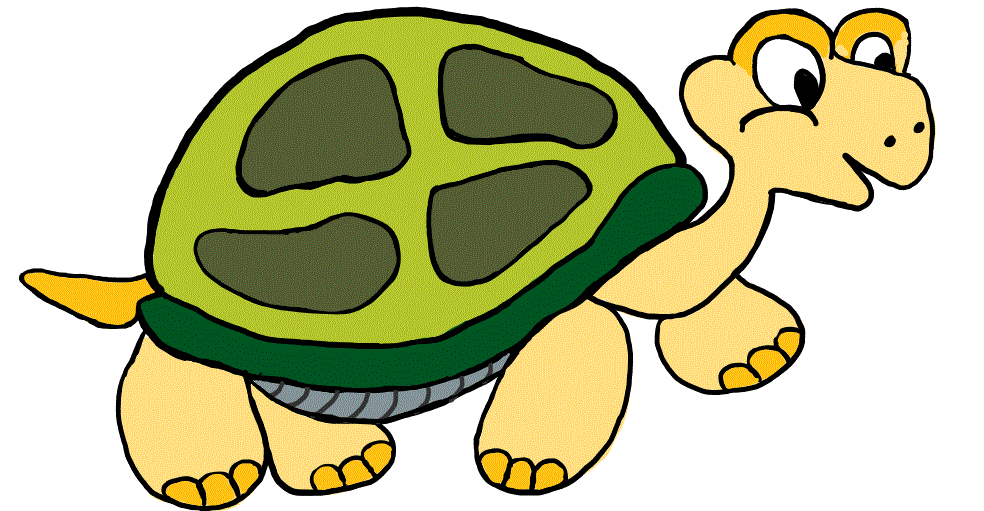 une
un
___ pirate
___ tortue
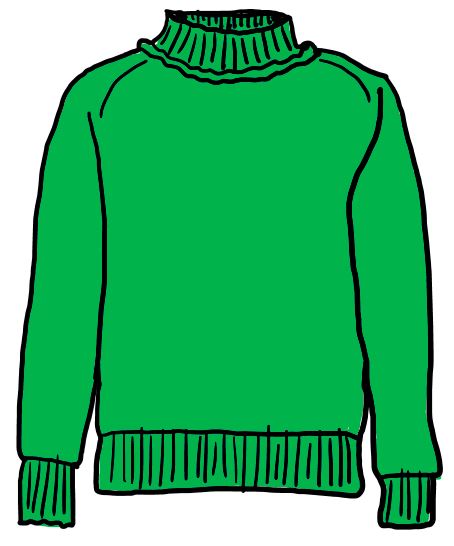 un
un
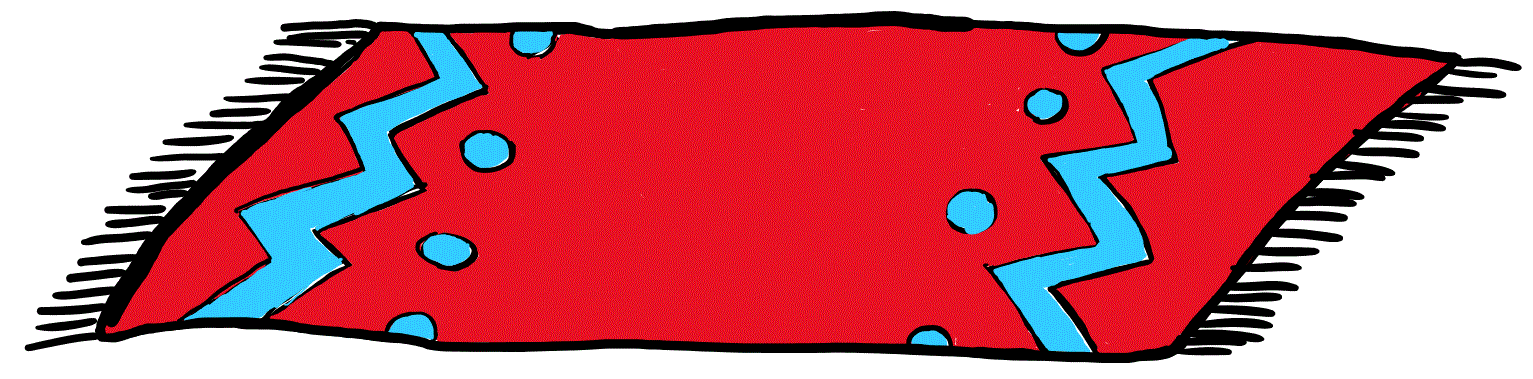 ___ tapis
___ pull
Des articlesle ou la
le
la
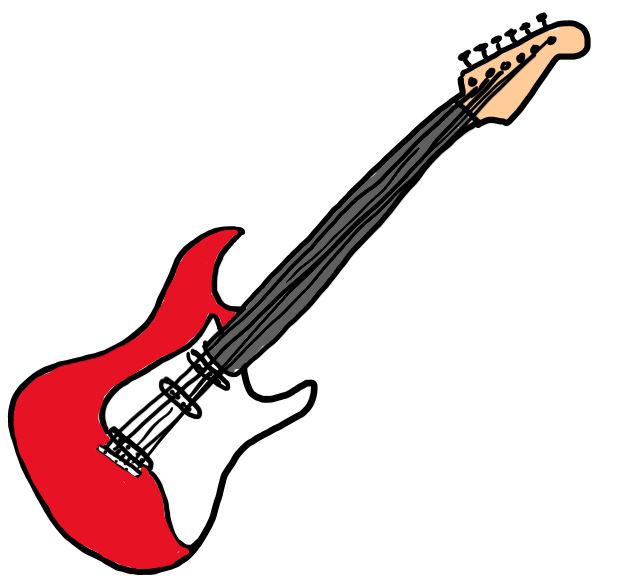 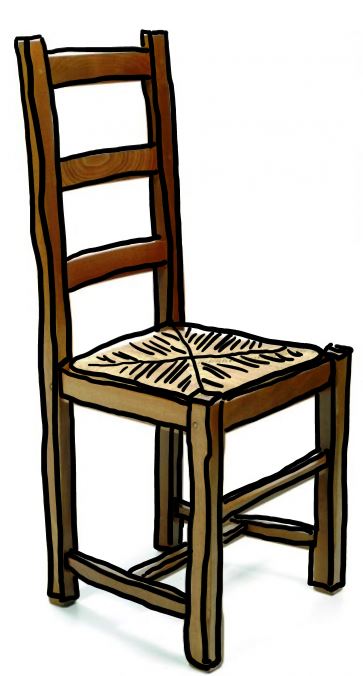 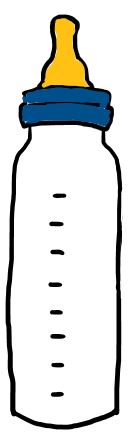 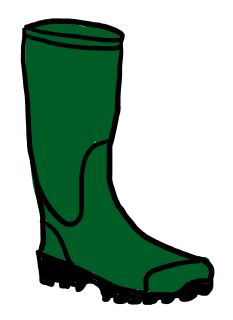 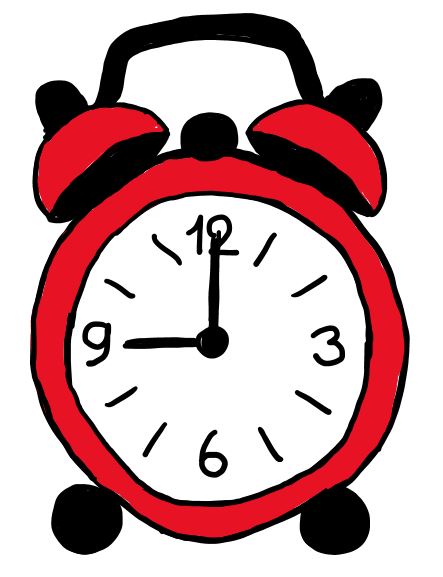 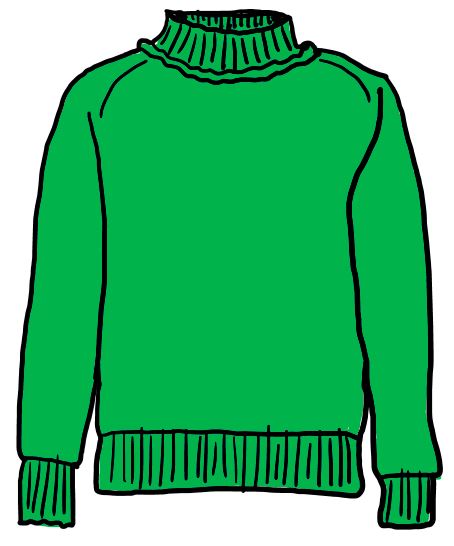 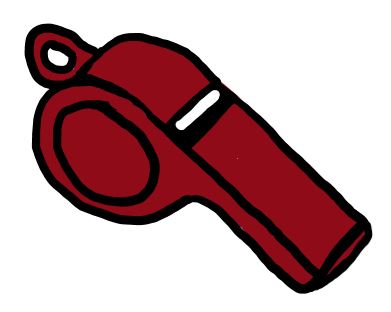 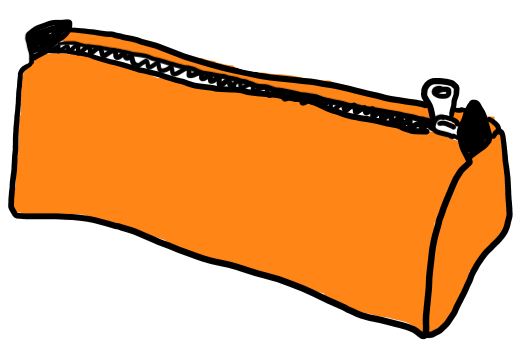 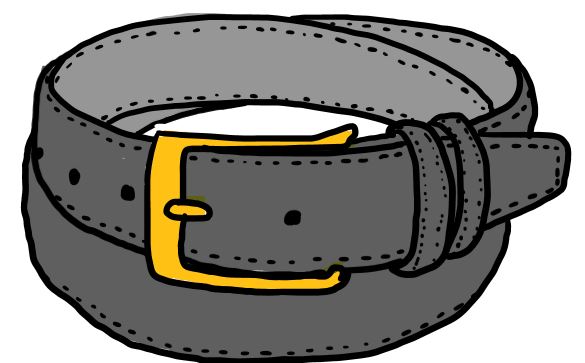 J’écris « le » ou « la » ?
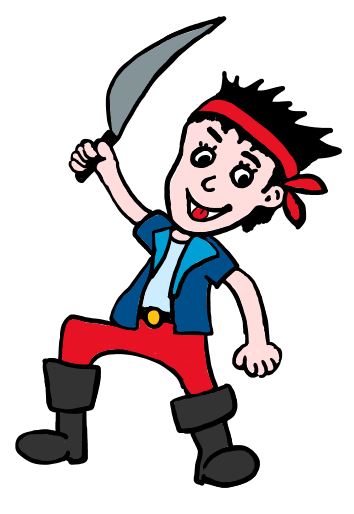 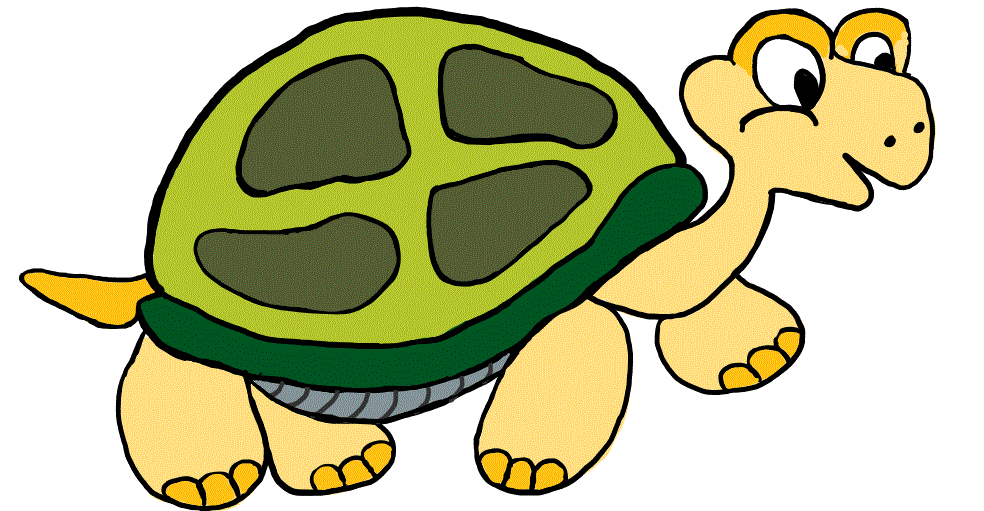 la
le
___ pirate
___ tortue
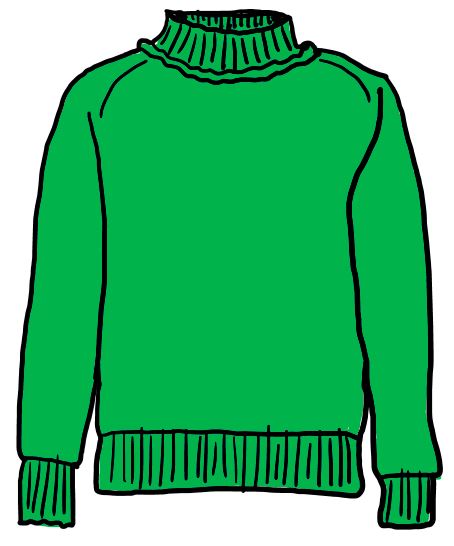 le
le
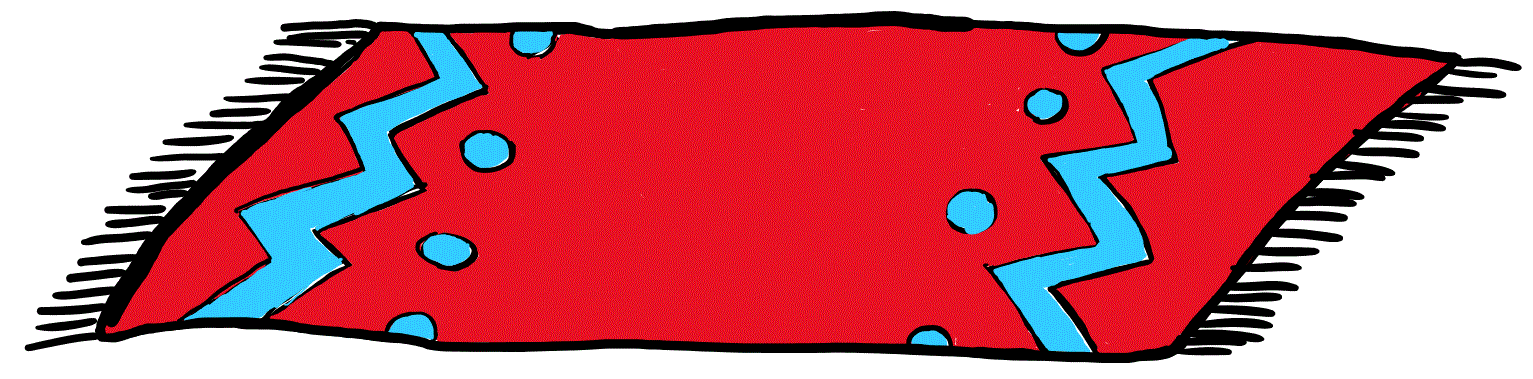 ___ tapis
___ pull
Des articlesle / un  ou  la / une
un
une
le
la
un
une
le
la
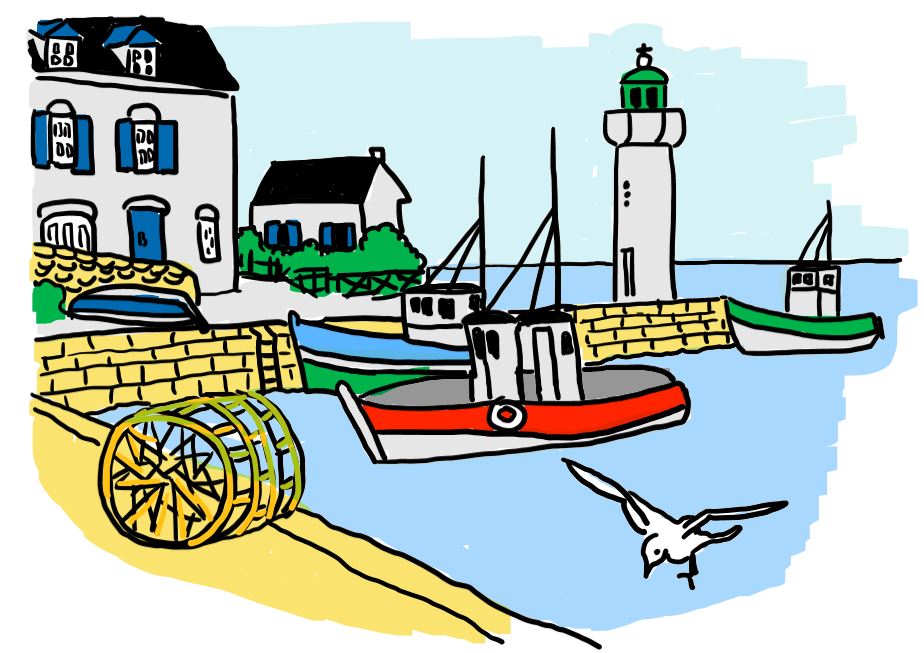 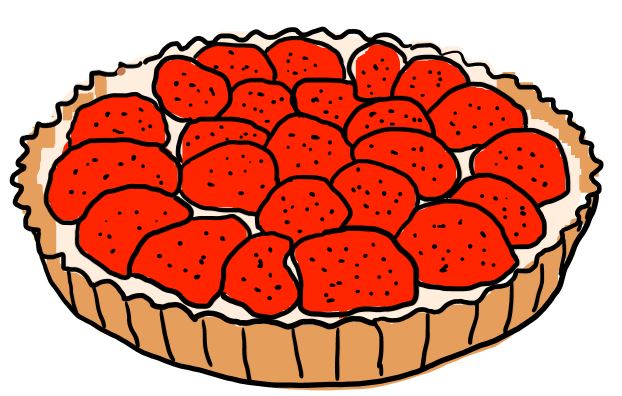 port
tarte
un
une
le
la
un
une
le
la
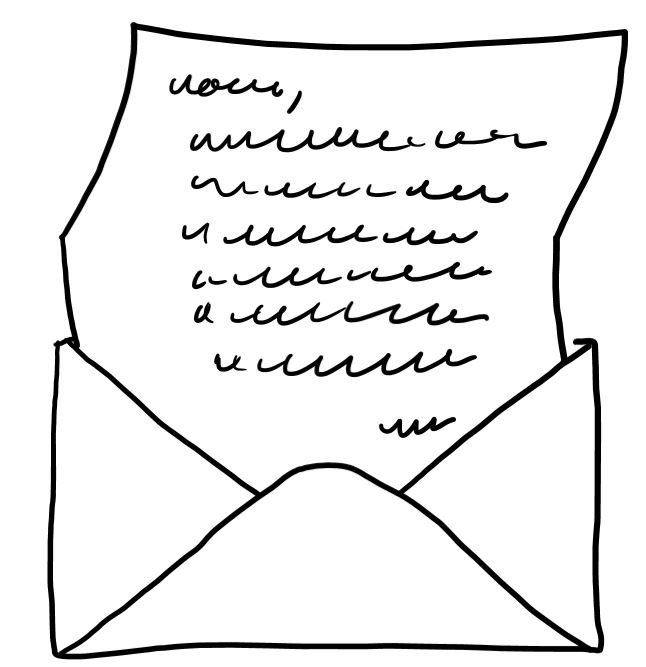 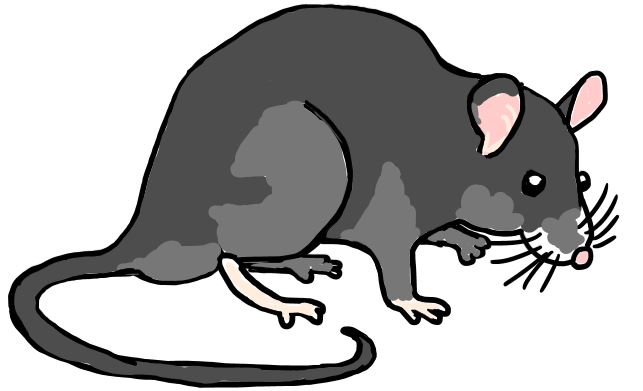 lettre
rat